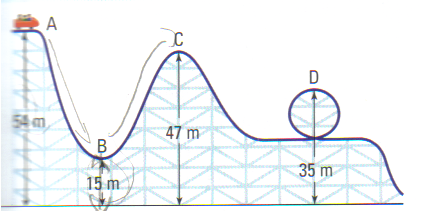 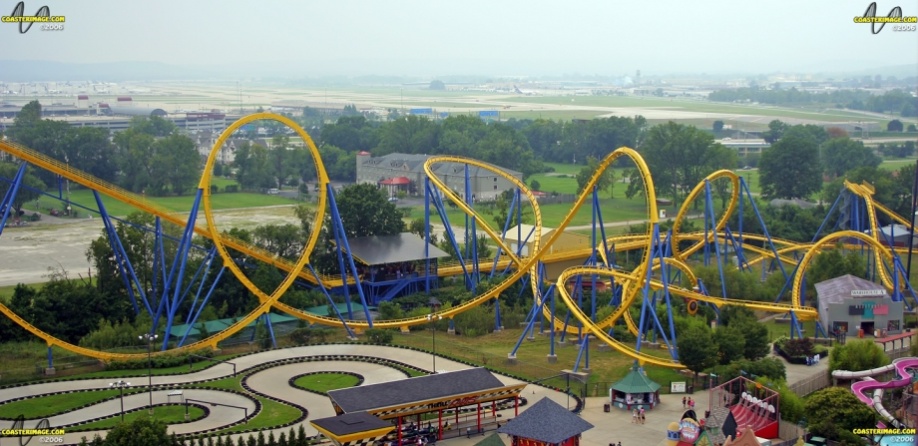 CH 5: Work, Energy, Power, and Society
5.4 – Efficiency & Sources of Energy 
(pg. 242-249)
Agenda
Questions from H.W?
Quiz 
Section 5.4
Homework Problems
Mechanical Energy Conservation Video Professor Walter Lewin
Wrecking Ball
http://www.youtube.com/watch?v=My2FRPA3Gf8

http://www.youtube.com/watch?v=mhIOylZMg6Q
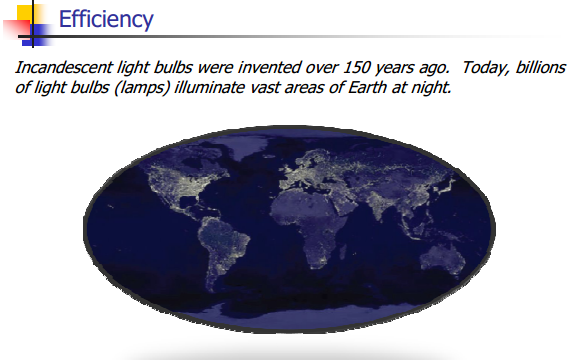 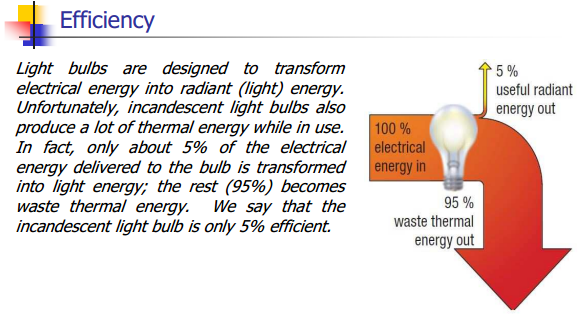 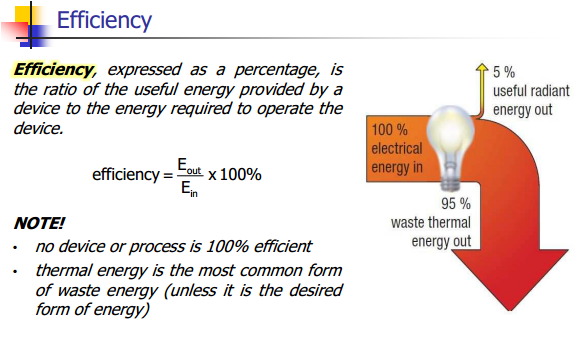 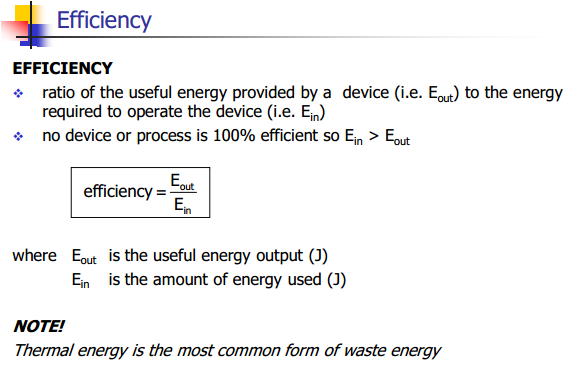 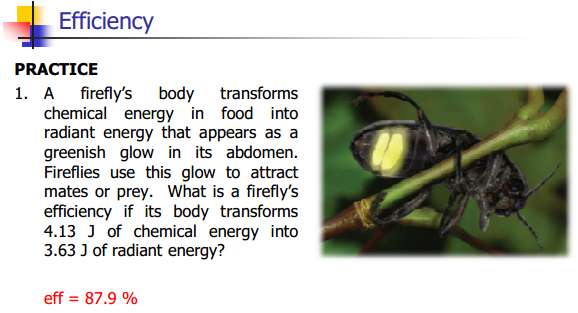 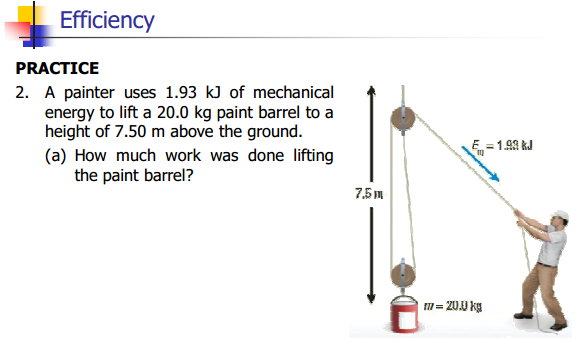 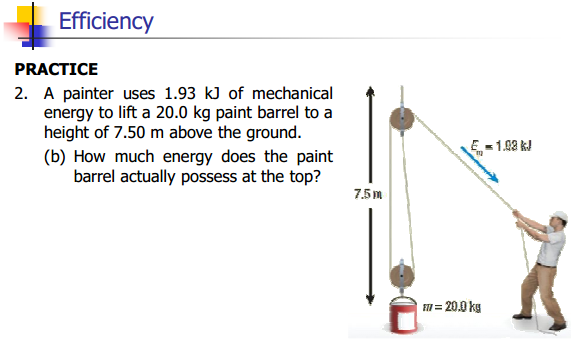 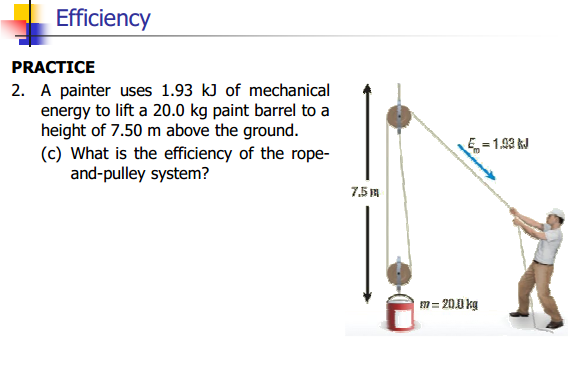 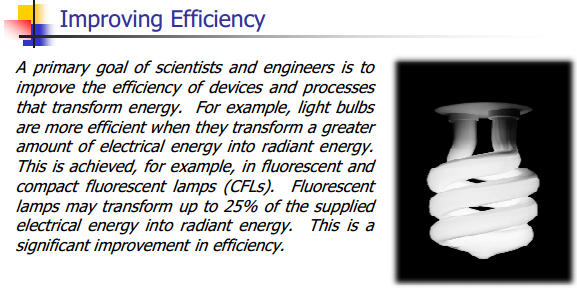 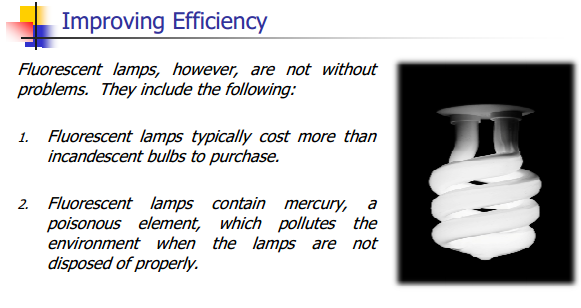 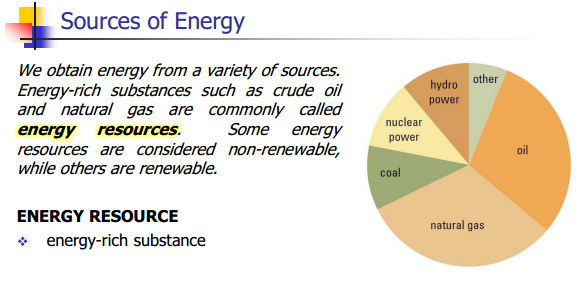 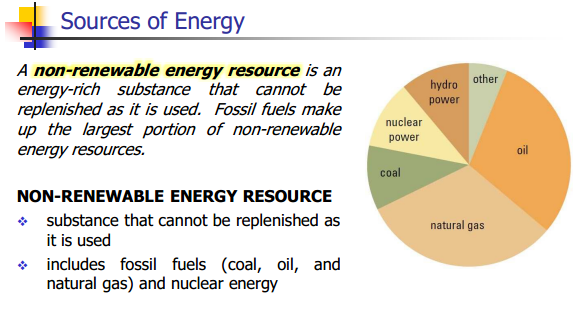 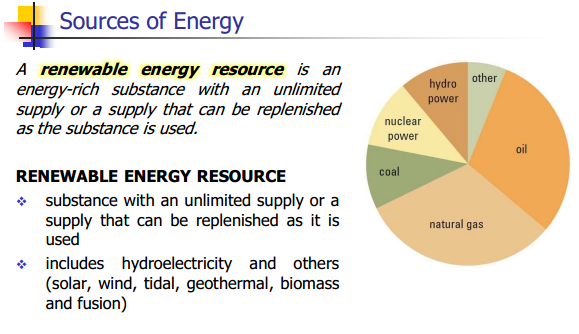 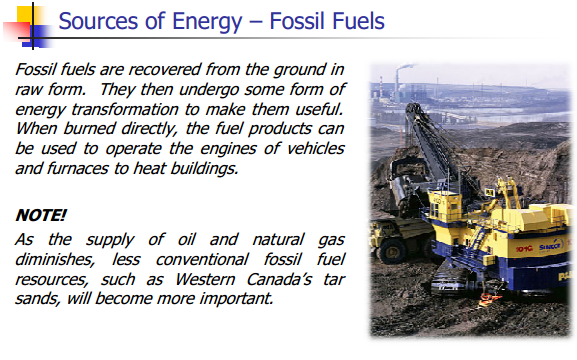 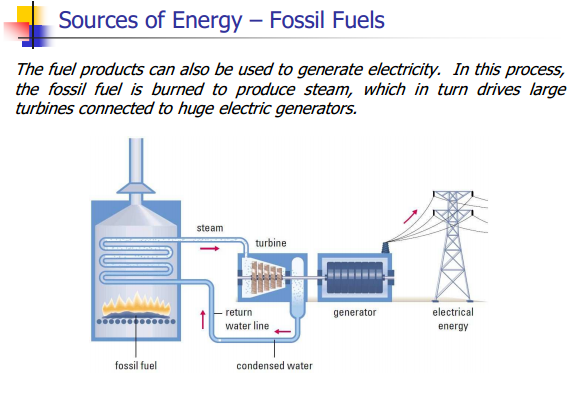 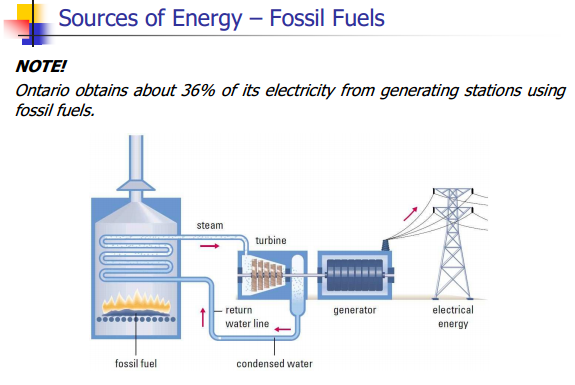 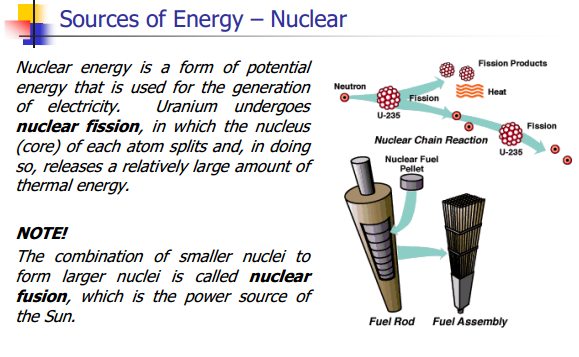 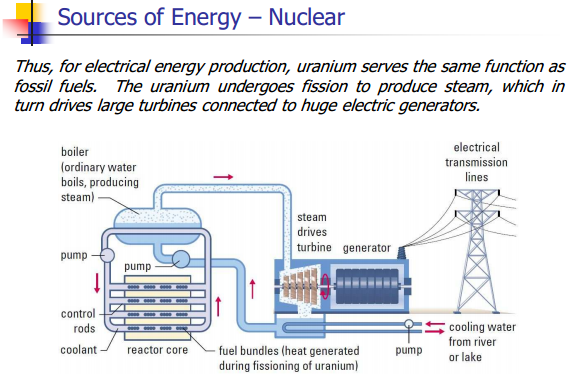 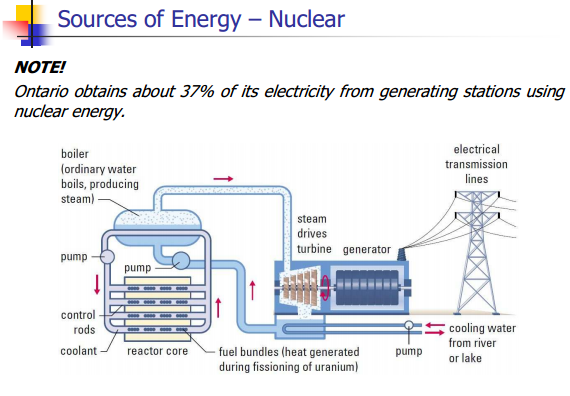 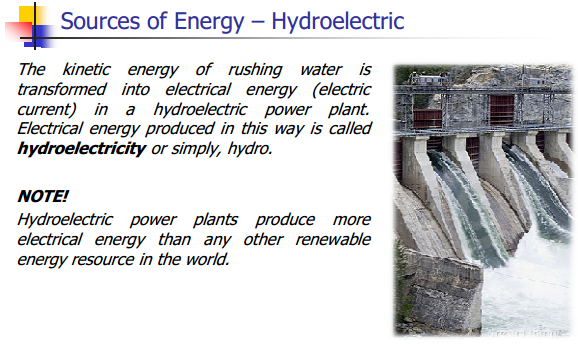 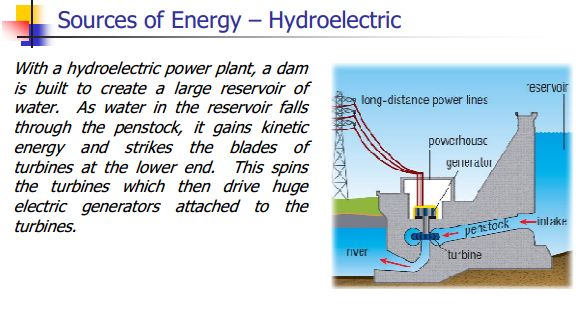 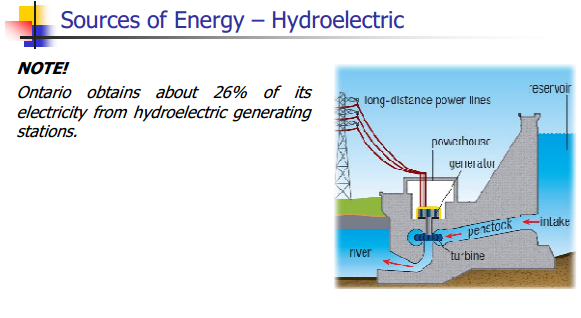 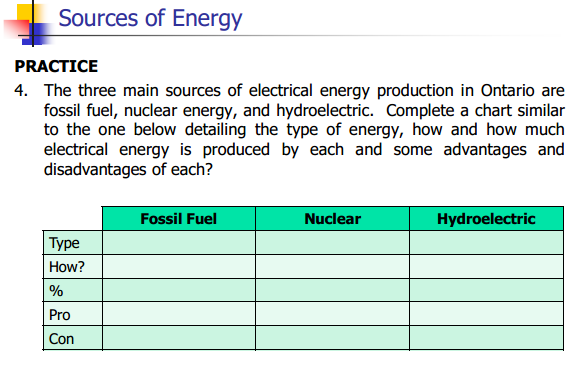 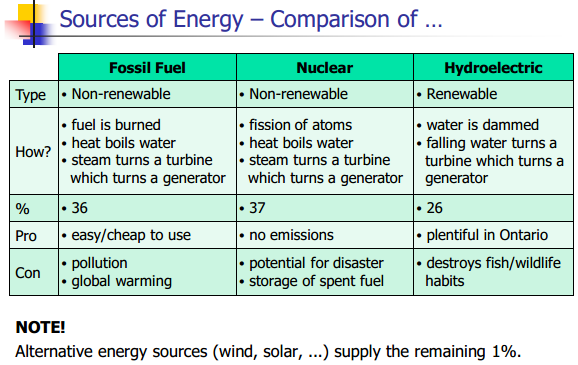 Classwork& Homework
Pg. 249 #